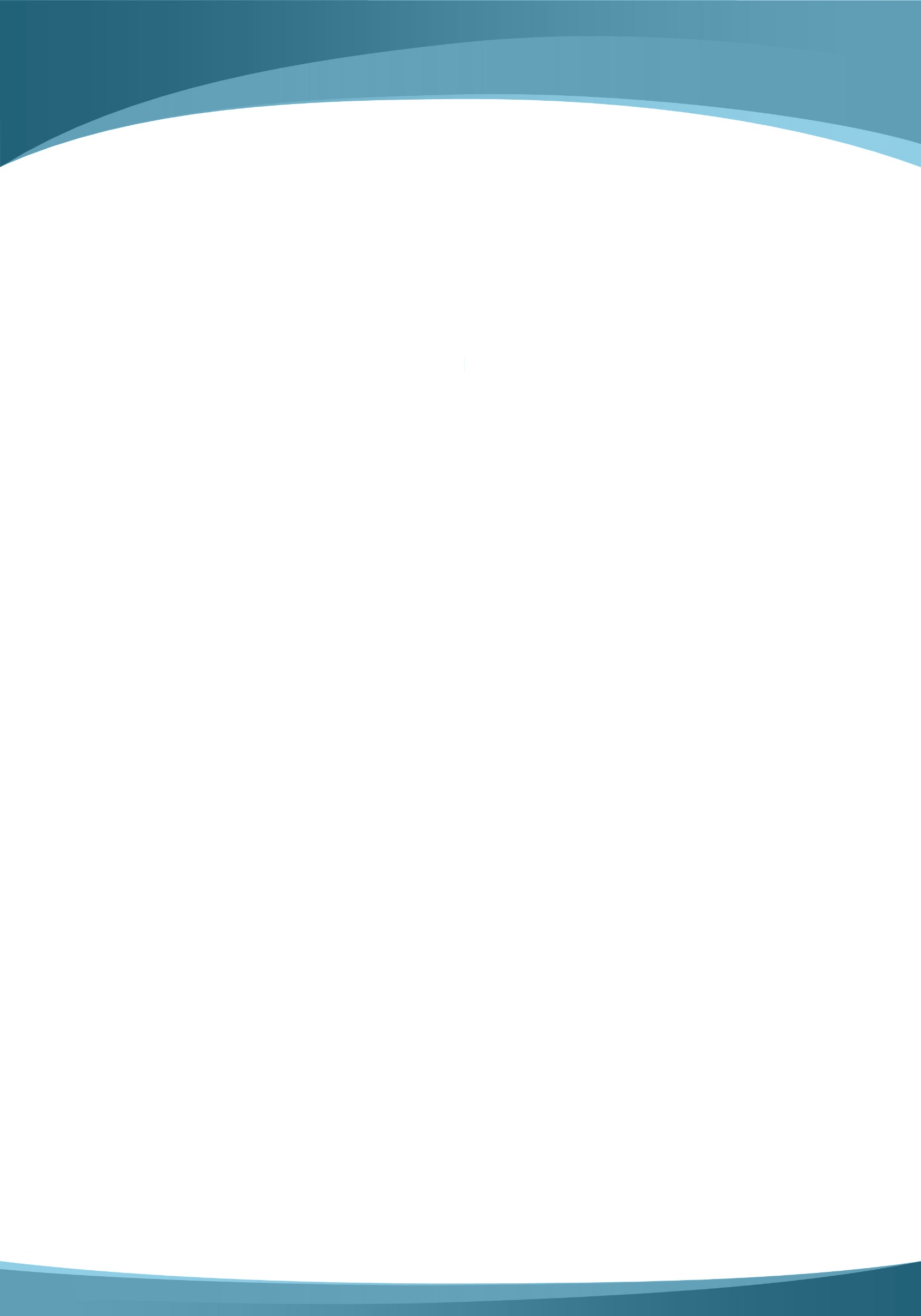 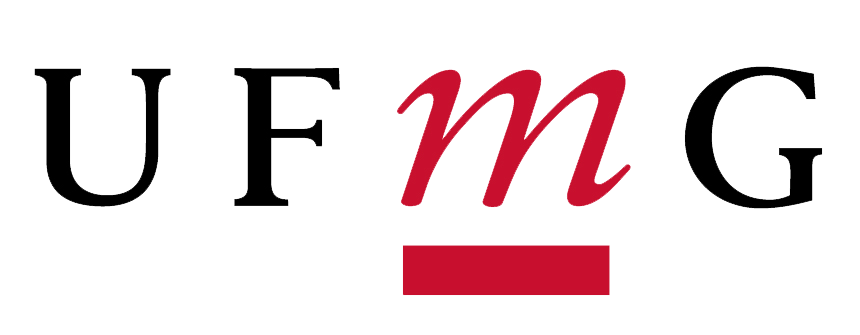 Lab’s logo

(High resolution)
Click here to add title
Zoom it at 100% to see what the logo will look like on the final poster and make any necessary adjustments.
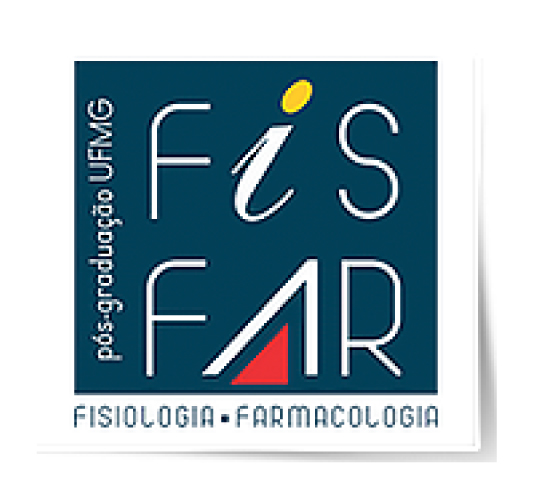 Title (Arial 70)
Author / student presenter1; Other participants2;3; Co-advisor2; Advisor1.
1Affiliation of participants - Laboratory, department, institution, city and state.
Author / student presenter1, Other participants2;3, Co-advisor2, Advisor1.
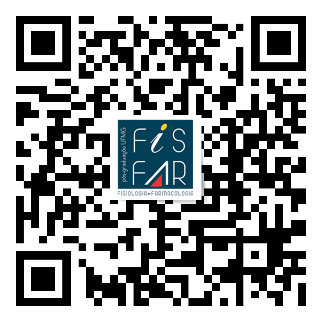 For more information: